Warehouse Worker Hazards in Structural Steel Fabricating and Supply CompaniesTrain the Trainer   (Insert Location)  (Insert Date)
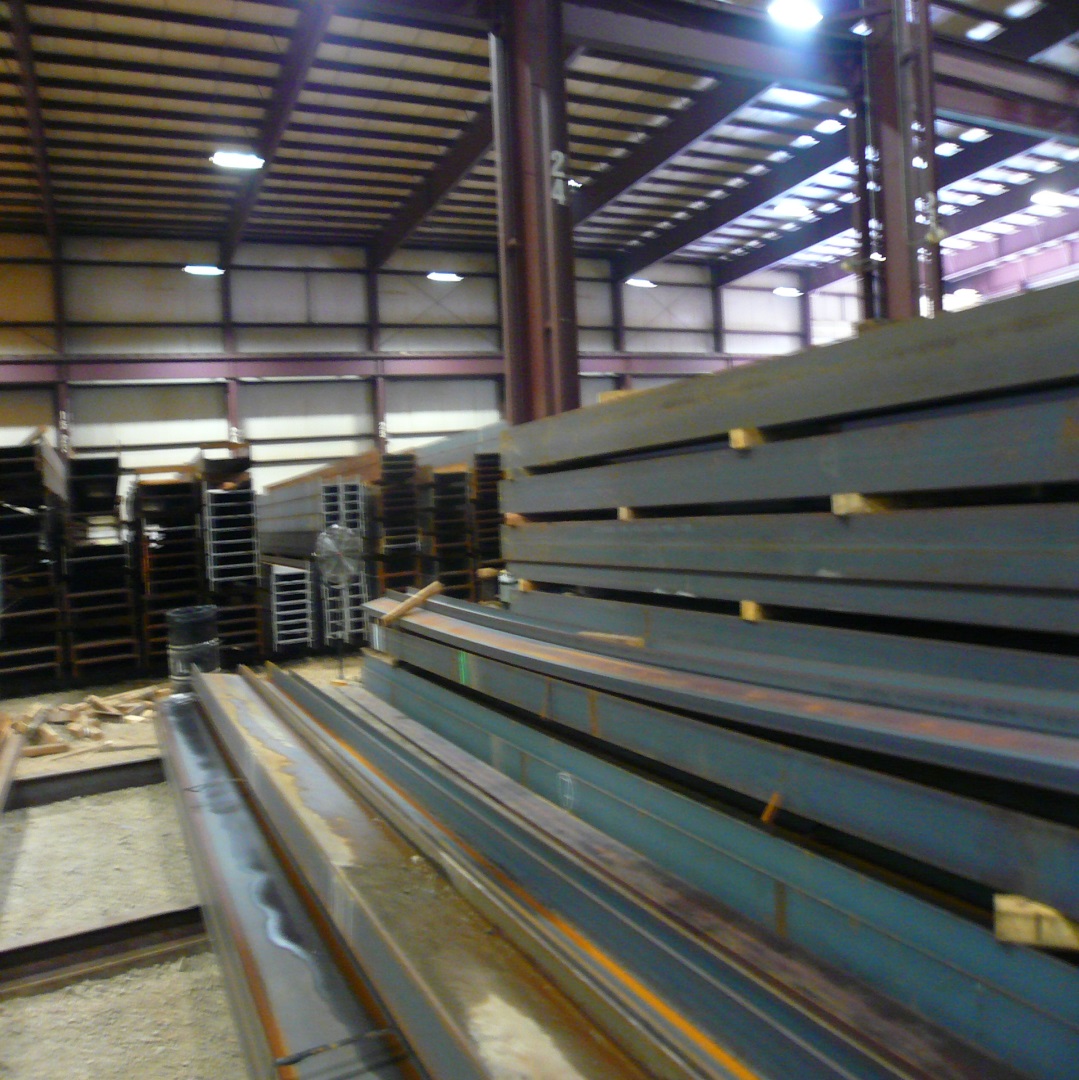 Michigan State University in conjunction with 
The American Institute of Steel Construction
The University of Puerto Rico

June  2015
OSHA Grant SH-26316-SH4
1
Today’s Presenter
(Insert Name and Title)
2
Housekeeping
Distribution of attendee training materials
Sign-in and sign-out sheets
Cell phones off
Breaks 
Facilities
Emergency exit procedures
Lunch
3
OSHA Grant Information
This material was produced under grant number 
SH-26316-SH4 from the Occupational Safety and Health Administration, U.S. Department of Labor. It does not necessarily reflect the views or policies of the U.S. Department of Labor, nor does mention of trades names, commercial products, or organizations imply endorsement by the U.S. Government.
4
Current Training Program
This Outreach Training Program provides training for workers and employers on the Recognition, Abatement, Avoidance and Prevention of safety and health hazards in Warehousing Activities in Structural Steel Fabricating and Supply Companies. 

The training also provides required OSHA information regarding workers rights, employer responsibilities and how to file a complaint.
5
Program Development
This program was developed by faculty and students in the School of Planning Design and Construction at Michigan State University in conjunction with 
the American Institute of Steel Construction - Safety Committee and the University of Puerto Rico

 June 2015
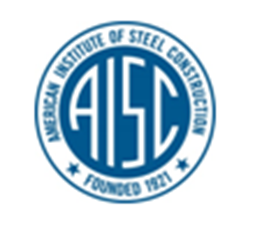 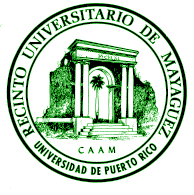 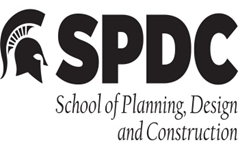 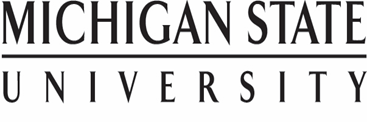 6
AISC Resources - Safety Channel
AISC has additional safety materials available at its website:
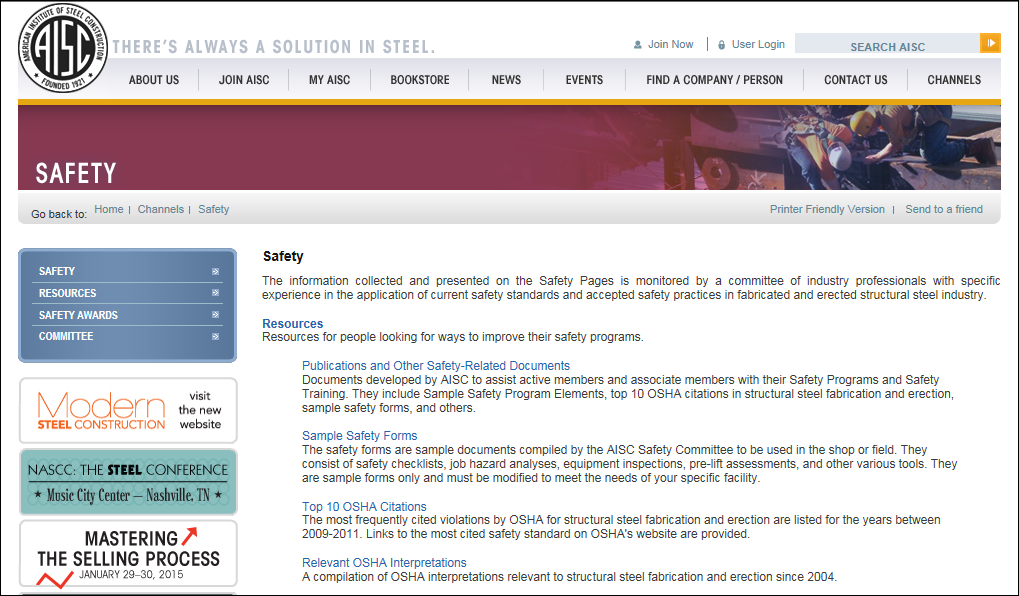 Safety Channel  http://www.aisc.org/content.aspx?id=36
7
Date visited December 7, 2014
AISC Resources - Fabricator Certification
AISC has fabricator certification information at its website:
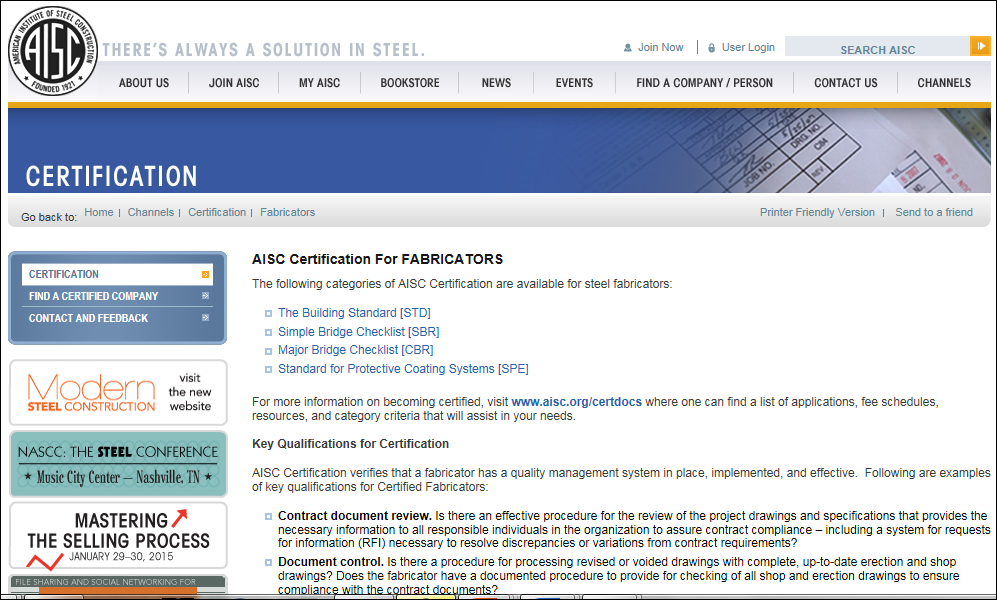 8
Fabricator Certification https://www.aisc.org/content.aspx?id=3004
Date visited December 7, 2014
AISC Resources - Safety Elements
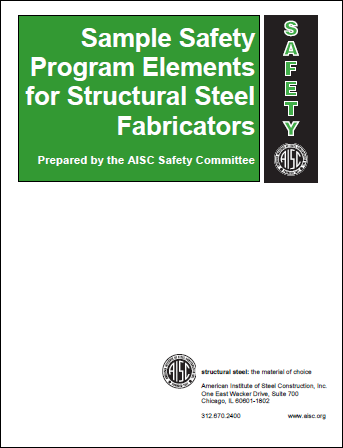 AISC, separately from this 
training program has 
developed a document entitled “Sample Safety Program  Elements for Structural Steel Fabricators” which is available for its members at:

http://www.aisc.org/content.aspx?id=36
9
Training Website - Michigan State University
All training resources will be available at:
http://www.spdc.msu.edu/training_workshops
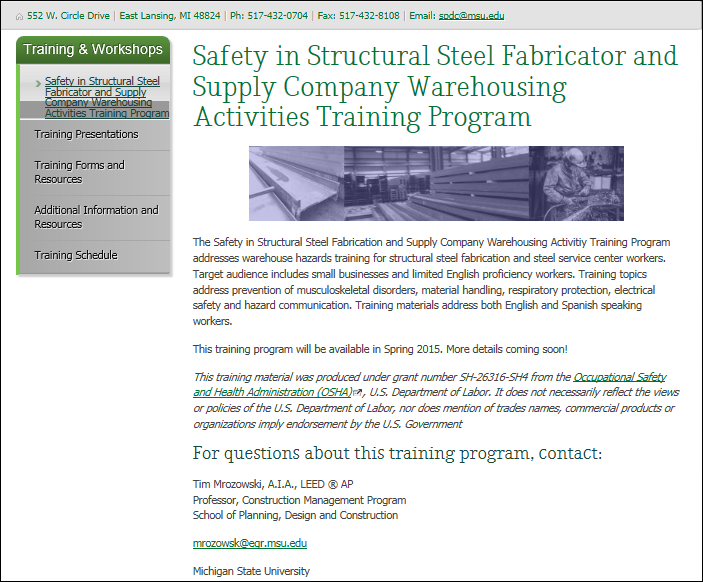 10
State Plans
There are 27 states that have some form of State Plan 
which are enforced by state departments. This program 
references the OSHA 1910 General Industry Standards.

	Always check your state plan for 	additional requirements.
11
State Plans
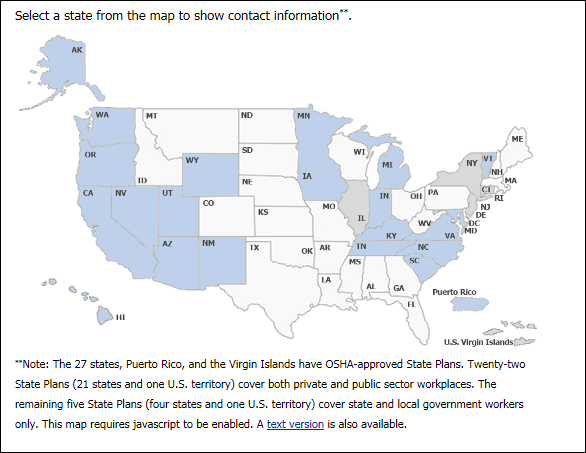 12
https://www.osha.gov/dcsp/osp/index.html
Date visited December 7, 2014
State Plans
Information on State Plans can be found at:

https://www.osha.gov/dcsp/osp/index.htm
13
Program Objective
To reduce injuries through the development and delivery of safety training - focusing on Warehouse Worker Hazards in Structural Steel Fabricating and Supply Companies emphasizing: 

Material Handling and Storage
Hazard Communication
Musculoskeletal Safety
Electrical Safety
Respiratory Safety
Workers Rights
14
Training Targets
Overall Program Training Target
Train 280 Trainers who are safety directors and shop supervisors in steel companies 
Conduct 10 “Train the Trainer” Sessions (5 in English and 5 in Spanish) geographically distributed
Extend the reach of the program by having trainer attendees offer secondary trainings within their companies

What we are asking you to do:
Take this information back to your companies/employees then train and document the trainings with your workers
Worker trainings can be delivered in one full day or in a series of separate 1-2 hour trainings
15
Trainer Morning Schedule*
7:30-8:00  	Registration 
  8:00-8:15  	Program introduction, Program Objectives, Procedures
  8:15-8:30	Pretest
  8:30-8:45   	Overview of special Warehouse Worker Hazards in 			              Structural Steel Fabricating and Supply Companies (.25 contact hour)
   8:45-9:00	Hazard mapping exercise (.25 contact hour)
  9:00:10:00	Material Handling and Storage (1 contact hour)
10:00-10:15	Break
10:15-11:15	Material Handling and Storage (1 contact hour )    	
11:15-11:45	Hazard Communication (.5 contact hour )
11:45-12:00	Hazard Identification Exercise (.25 contact hour)
  12:00-1:00	Working Lunch
16
[Speaker Notes: *Please note that this schedule is for the “Train the Trainer” session. The schedule can be broken into multiple sessions for the secondary trainings.]
Trainer Schedule Overview*
12:00-1:00 	Prevention of Musculoskeletal Injuries (1 contact hour)
  1:00- 1:30   	Electrical Safety and Lockout/Tagout (.5 contact hou	
  1:30- 1:45	Electrical Safety Exercise (.25 contact hour)
   1:45-2:00	Break
  2:00- 2:30	Respiratory Protection (.5 contact hour)	
  2:30- 3:00	Workers Rights (.5 contact hour)	
  3:30- 4:00          	Learning Assessment
   4:00-4:30	Secondary Training Procedures and Adult Learning
		Instructor Closing Comments, Issue Certificates
		Program Assessment Survey
  
		(6 contact hours total program)
17
[Speaker Notes: *Please note that this schedule is for the “Train the Trainer” session. The schedule can be broken into multiple sessions for the secondary trainings.]
Secondary Training Objectives
We are asking you as trained trainers to take this information back to your companies and employees and train/document secondary trainings with your workers
Train a minimum of five employees in your company
Document attendance through sign-in-sign-out sheets
Report this information to Michigan State University 
More information is provided in the last section
     (Module 9) of today’s program
18
Pretest: 8:15-8:30
Please complete the pre-training multiple choice test.  We will compare the results to the end of program learning assessment.

	Attendees are to take the distributed 	written multiple choice pretest.
19